Country Report on the Pre Test toImprove Disability Measurement Statistics Sri Lanka 2009(UNESCAP /WG supported)
Contents of the Report – 9 Headings
Introduction
Preparatory work
Training
Field work
Debriefing sessions
Data Processing
Results
Recommendations and conclusions
Appendices
Why Improvement is needed for Disability Statistics Measurements to Sri Lanka
Past censuses collected disability information only from permanent disabled persons 
Increasing aged population
Victims of civil war
Increasing road accidents due to new roads (HI ways)
To construct disabled free life expectancy
Pilot testing Extended set
Cognitive testing – To check people could understand the questions
Used Qnotes to enter data online
Field work - Interviewed 1000 individualsCovered Urban , Rural and Estate  sectors
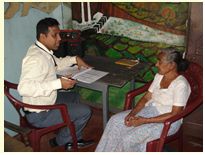 Problems
Translation problems
Vision : Eg. Do you have a problem in seeing, even if wearing glasses? It is better to ask do you wear glasses? Before that question. 
Unable to remember the age of on set where the difficulty occurred.
2 liter jar was not understood by some respondents. Better to use pot of water.
The words anxiety and depression was not understood by respondents .
Collecting information about the income was very difficult and some respondents could not read the card.
The severity of the difficulty was difficult to answer for most of the time. They requested examples to explain them.
Results -% with any difficulties
Walking
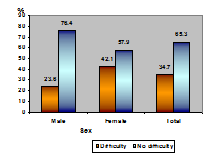 On average, 65 percent reported as no difficulty in mobility while 35 percent reported that they have difficulty in walking.
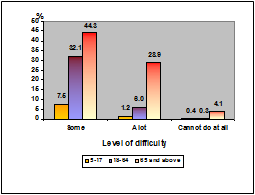 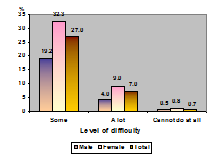 Vision
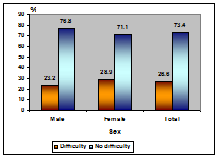 On average, 73 percent reported as no difficulty in seeing while 27 percent reported that they have difficulties in seeing.
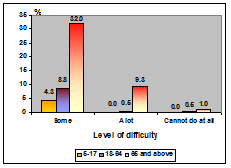 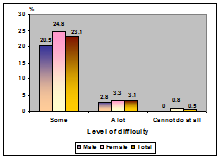 Thoughts
Sustainability of the activity
Importance should be recognized by leaders/ heads etc.
Use of data by respective authorities
Publicity for the data
Data analysis / Definitions